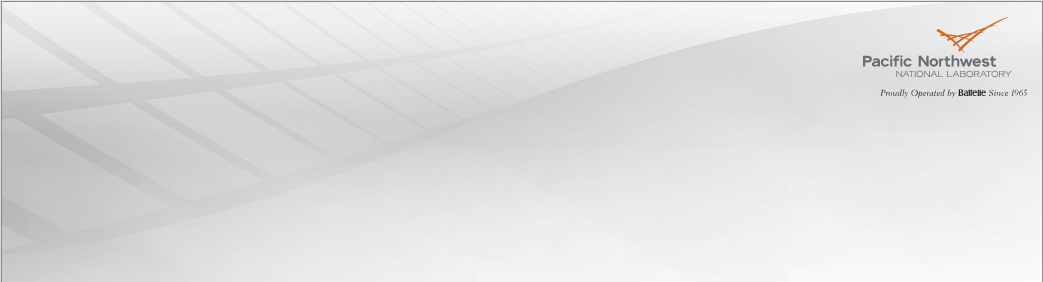 GENII Training for Novice Users
Fall 2023 RAMP USERS GROUP MEETING
October 23 – 27, 2020
U.S. Nuclear Regulatory Commission Virtual Meeting
Caitlin Condon and Josh Hargraves
Pacific Northwest National Laboratory

PNNL-SA-157258
Outline
Introduction to GENII 
Workbook Example 
User Questions
GENII
Originally developed at PNNL as an environmental dispersion code for the Hanford Site 

Later generalized for the EPA by PNNL to handle a variety of sites and scenarios

Powerful environmental dispersion software

It is now officially an NRC RAMP code
What is the Assessment Question?
Are we compliant? 
Often regulatory requirements of facility operations are posed in terms of radiation dose limits

Design requirements
How much material may be released and still meet the criteria? 

Safety analyses
How much redundancy is necessary to prevent this event? 

Accident Planning
How bad could this event be?
Scenario Analysis
All of these questions can be answered through the analysis of a scenario that considers:
Radionuclides inventories
Radionuclide releases
Environmental transport
Environmental accumulation and dilution 
Subsequent human exposure
Scenarios
A scenario is a conceptual model that describes patterns of human activity, events, and processes that result in radiation exposure to people

GENII is designed to allow flexible application to most scenarios of interest in a regulatory setting at an appropriate level of detail
Types of Scenarios
Far-Field scenarios
Atmospheric transport (Acute or chronic)
Surface water transport (Acute or chronic)

Near-Field scenarios
Spills
Buried waste
Groundwater Use (Ground water transport modeling is NOT an explicit part of GENII)
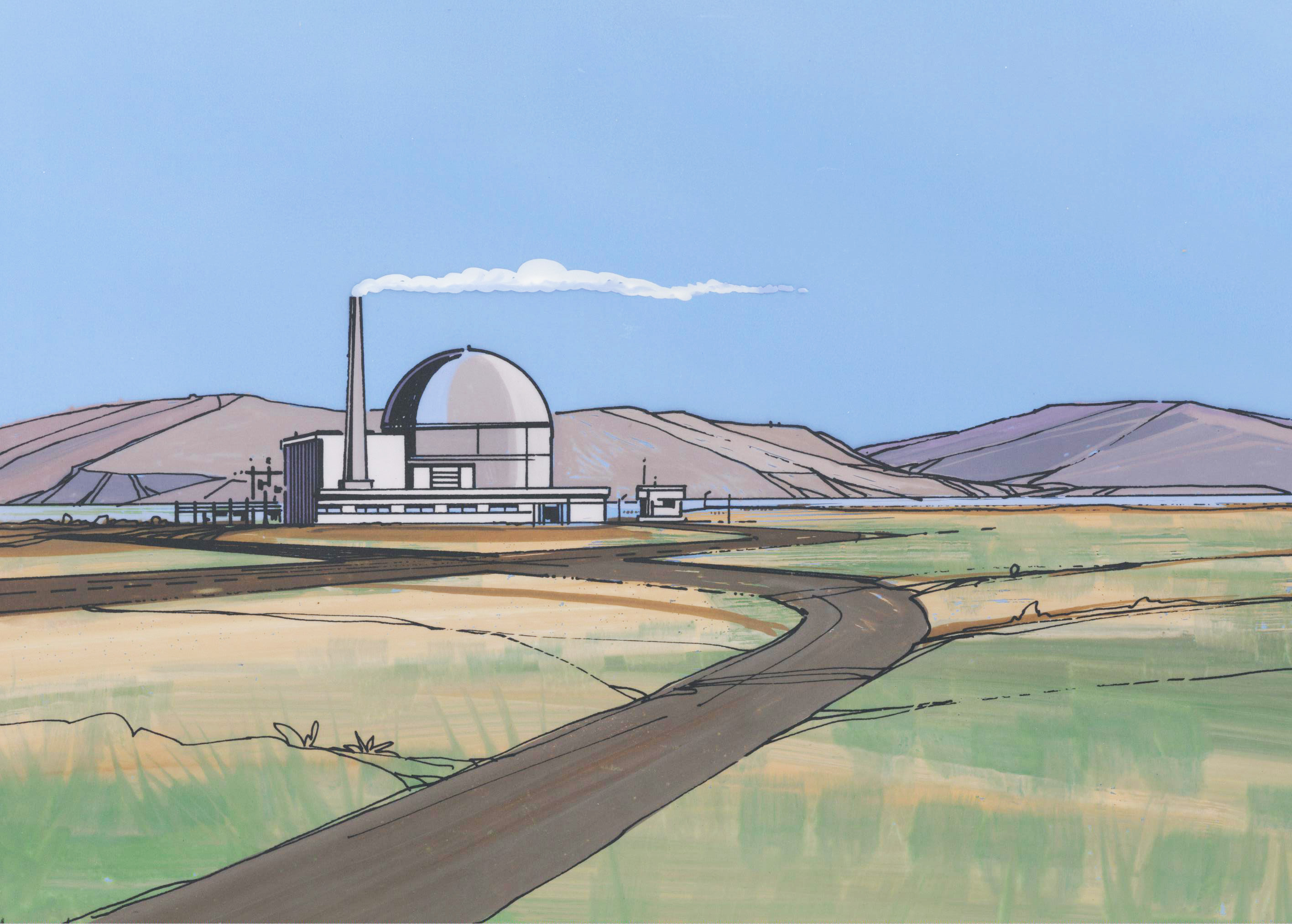 Radionuclide Source Terms
GENII dose not calculate reactor inventories
Input is flexible; chain decay progeny grow in
8
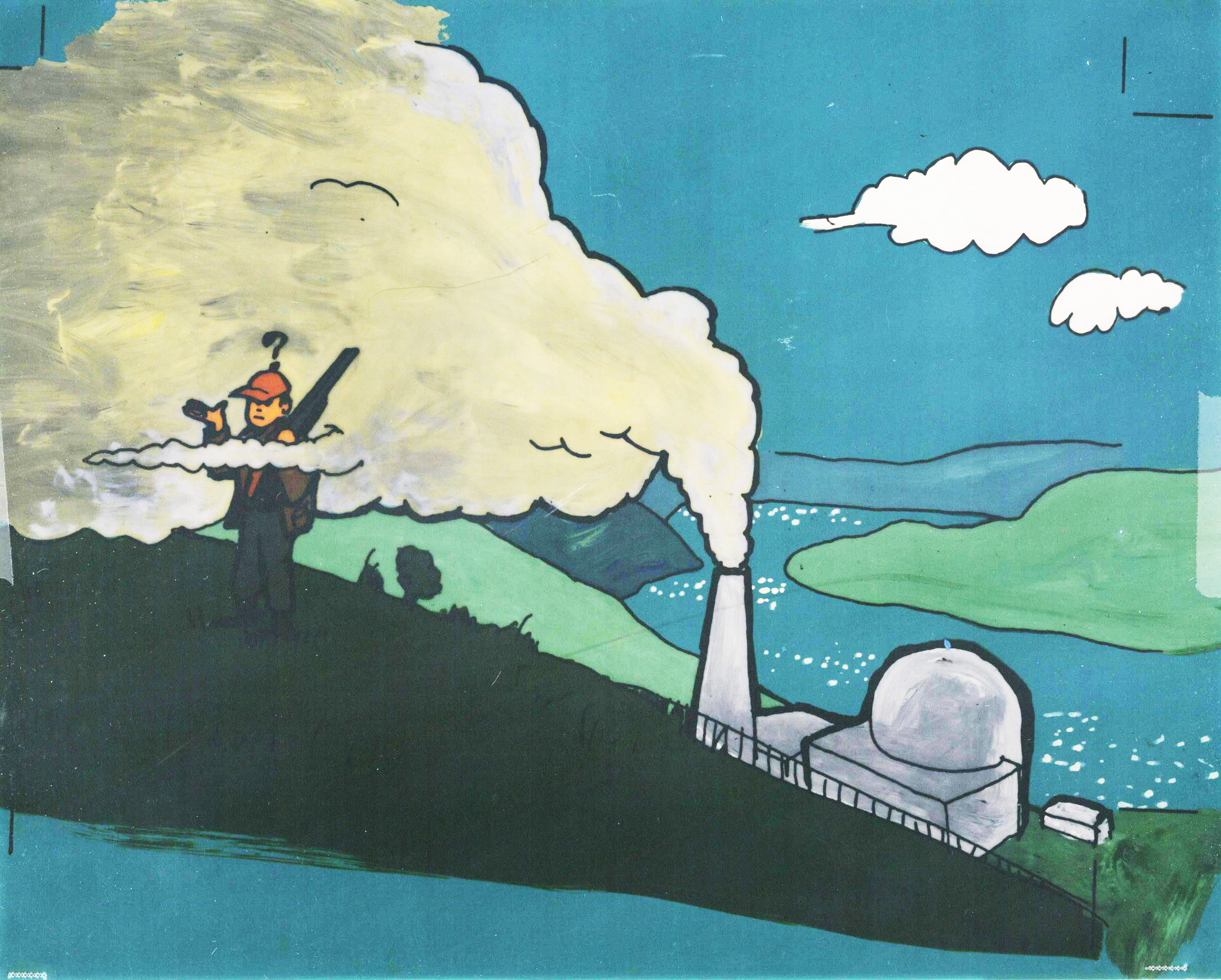 Atmospheric Transport Models
Chronic Plume
Acute Plume
Acute 95th Percentile Plume
Chronic Puff
Acute Puff
Chronic X/Q
Acute X/Q
9
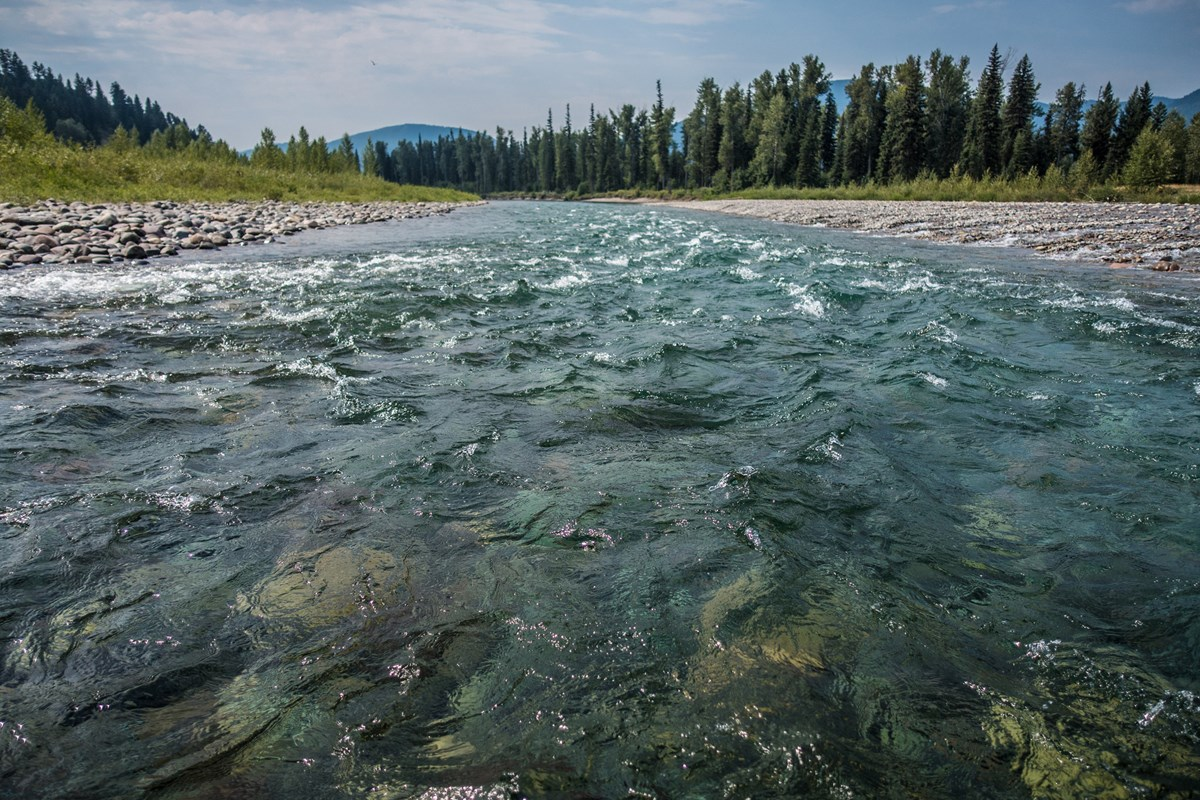 Surface Water Models
Chronic River
Chronic Flow Dilution 
Acute River
Near-shore Lake/Ocean
Once-through pond
Fully-mixed pond
Partially-mixed pond
10
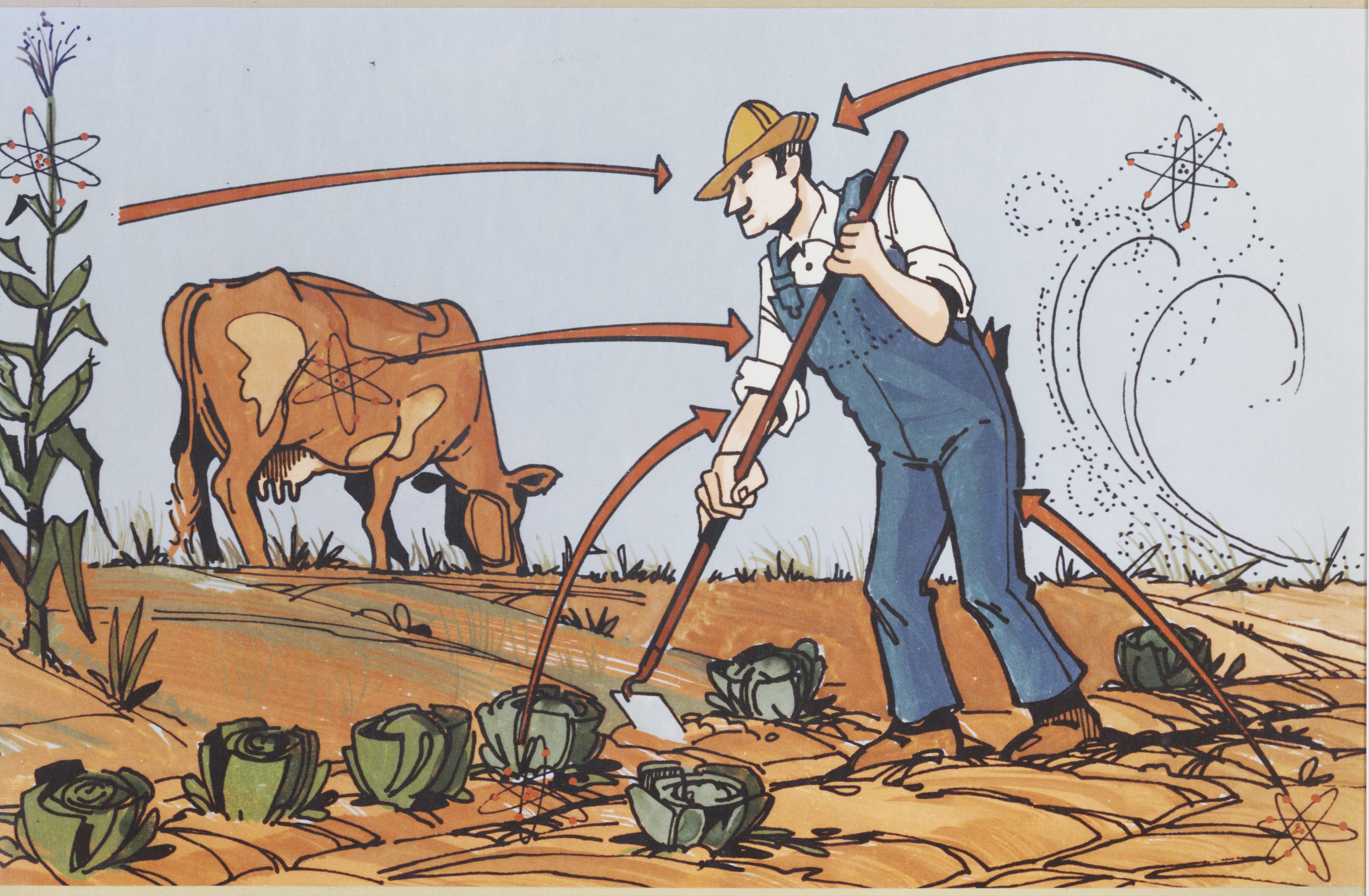 Accumulation/Exposure Models
Initial contaminated conditions 
Acute deposition 
Chronic deposition
11
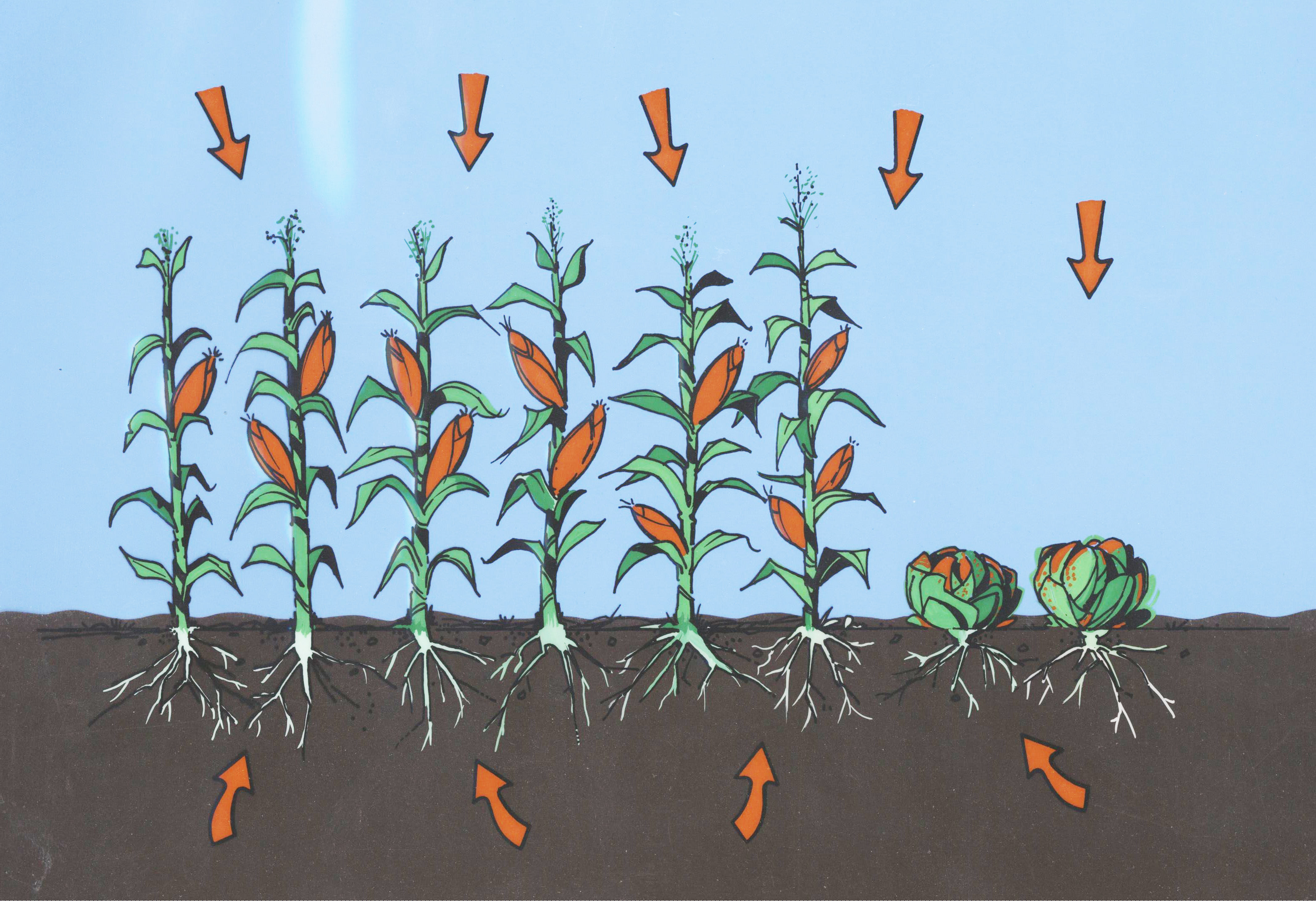 Biotic Transport and Exposure
Accumulation in plants and animals for both direct evaluation of environmental effects and human exposure
12
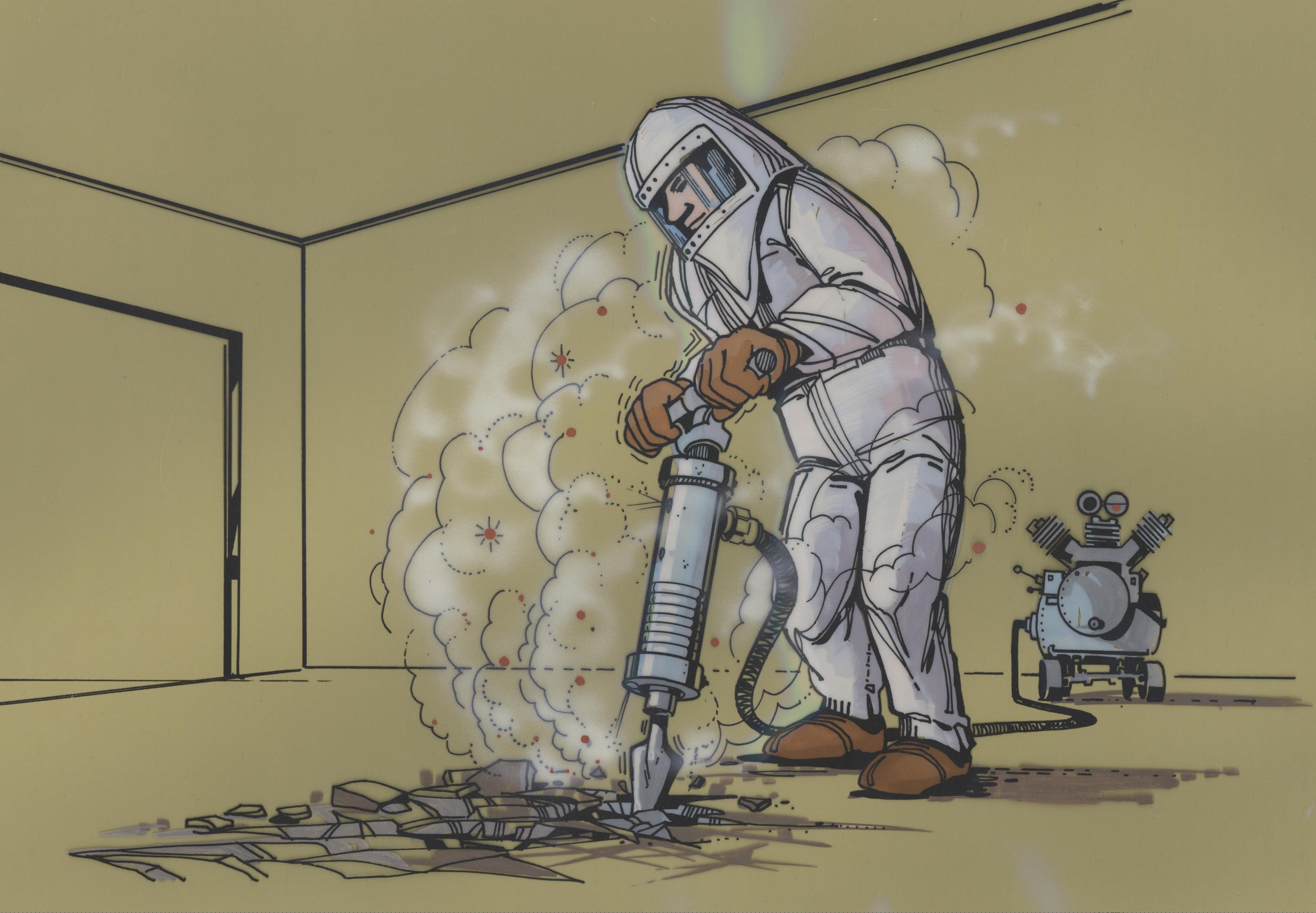 Human Intrusion
Models for evaluating transfer of buried waste to soil surface, resuspension; etc.
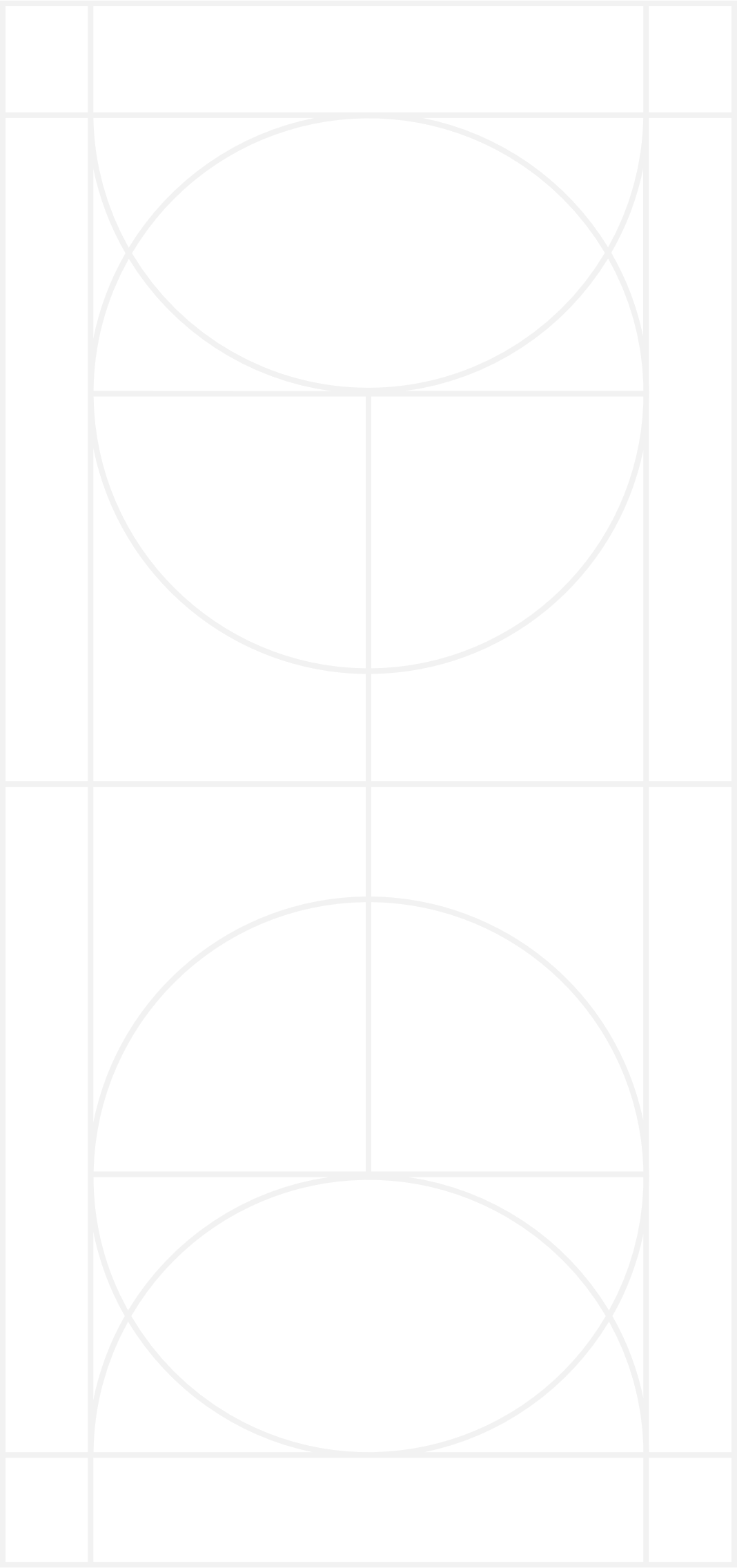 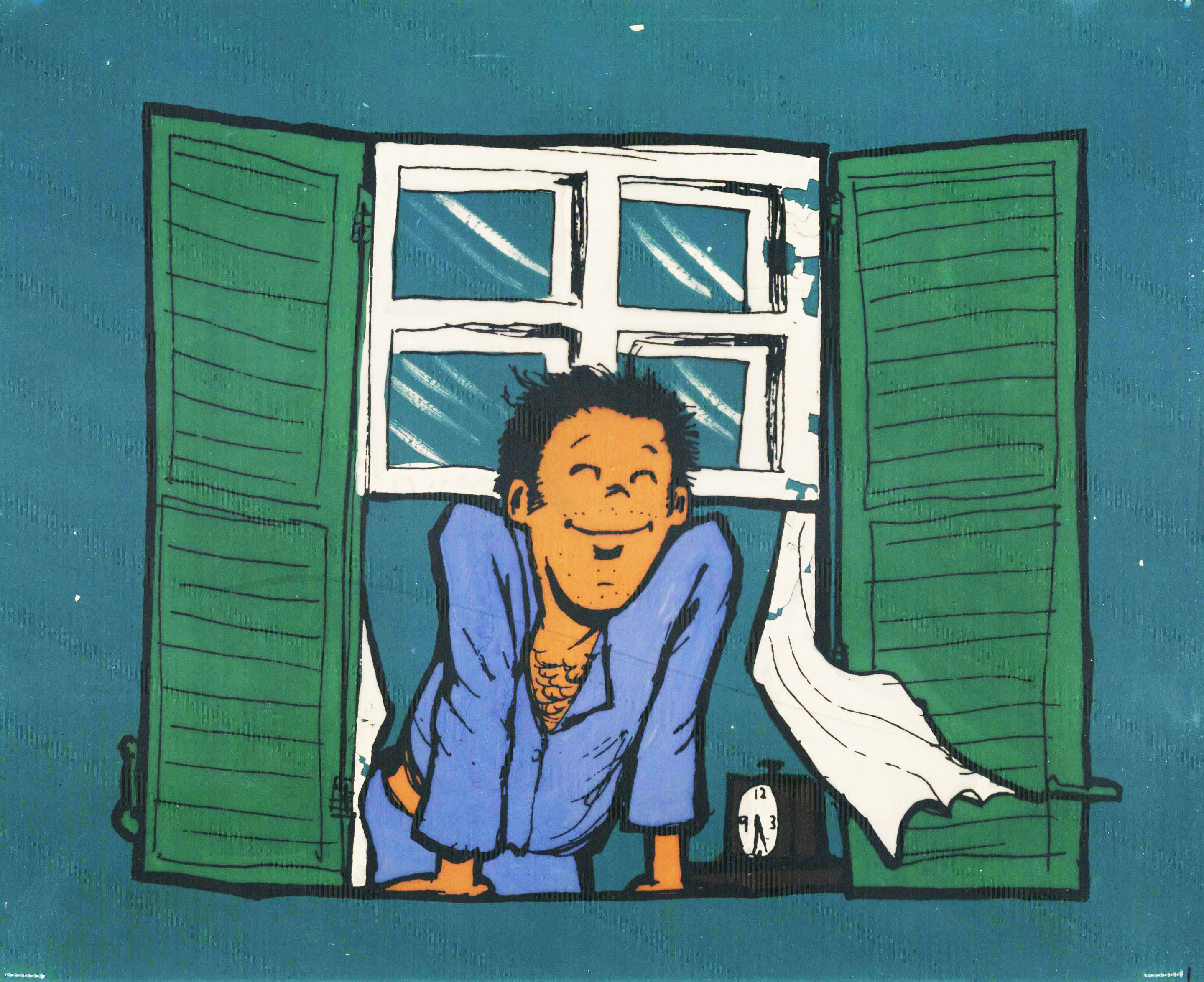 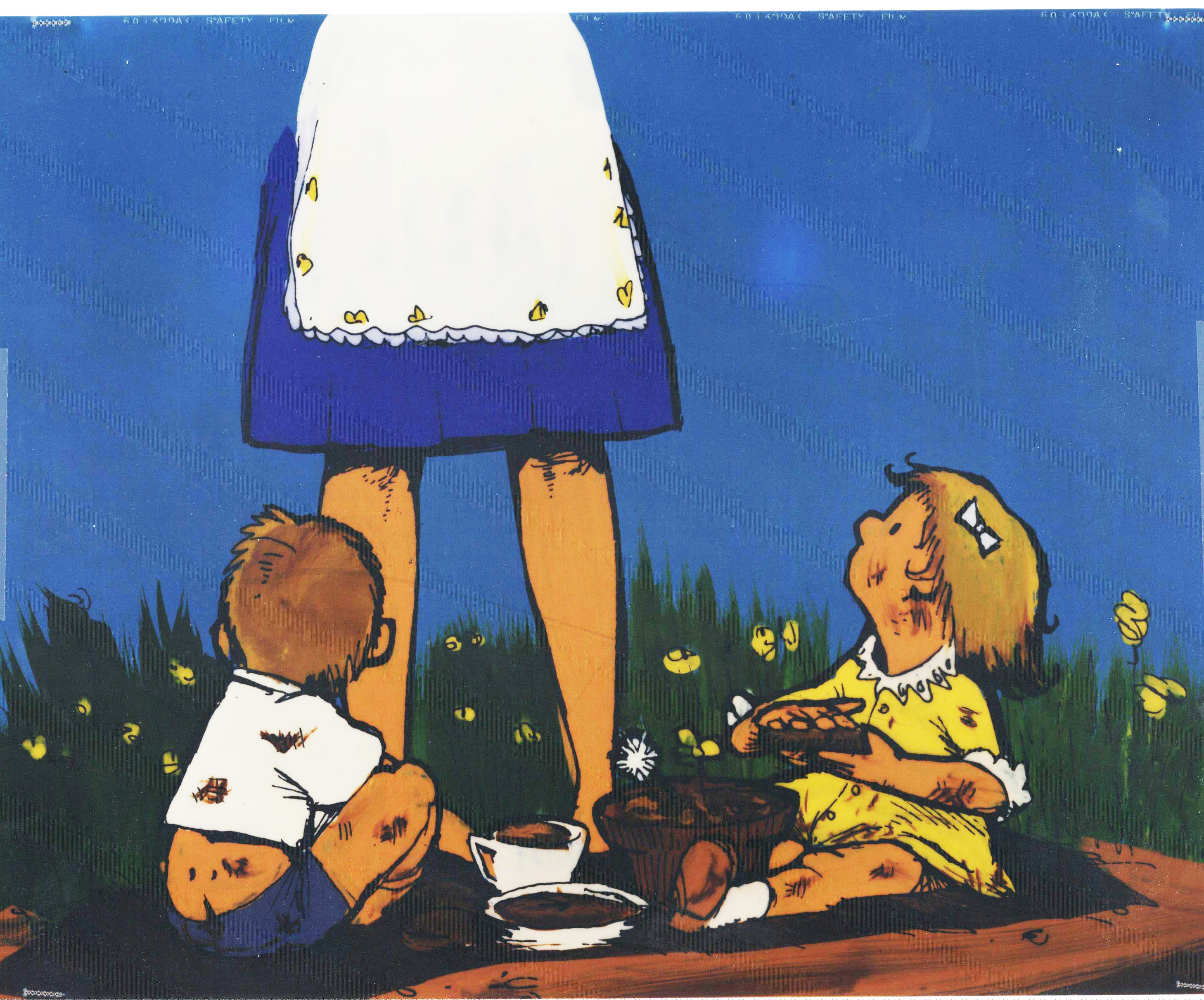 External 
Transported air
Soil 
Swimming
Shoreline
Inhalation 
Transported air
Resuspended soil
Volatilized indoor air pollutants from water
Human Exposure Pathways
Human Exposure Pathways – Ingestion
Leafy Vegetables
Other Vegetables
Fruit
Grain 
Meat
Milk 
Poultry 
Eggs
Fish 
Crustaceans
Mollusks
Water Plants 
Drinking Water
Shower water
Swimming water
Soil
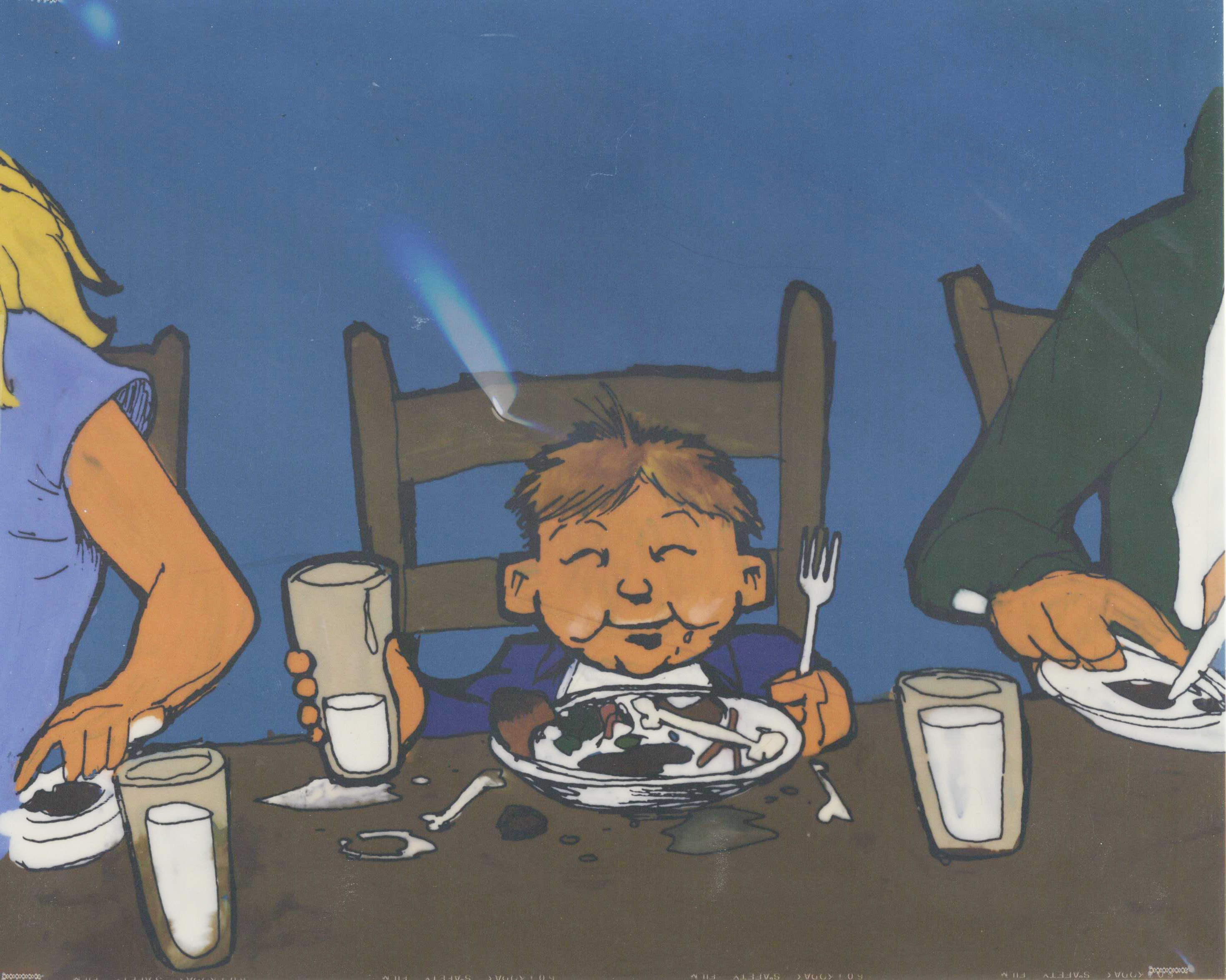 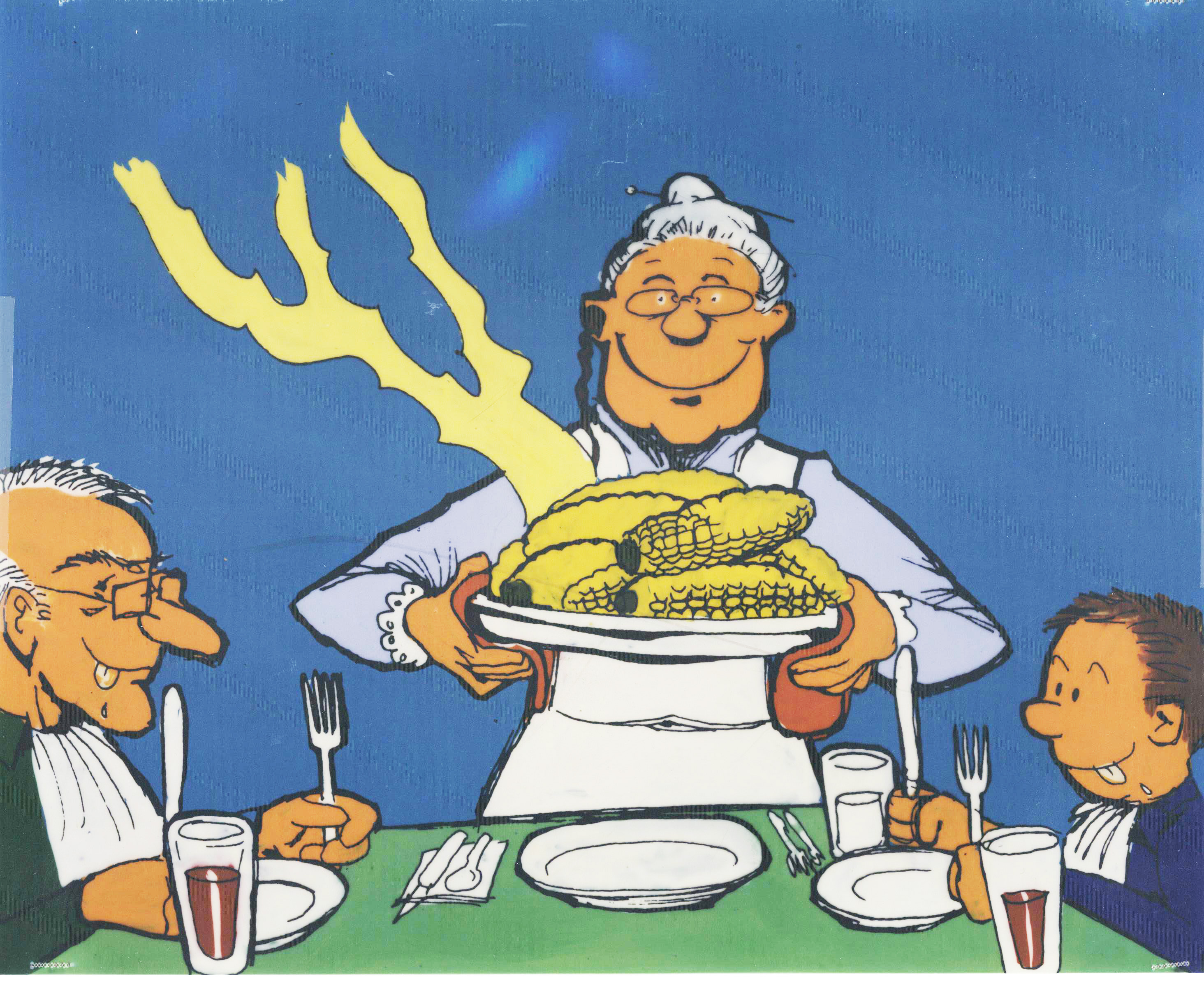 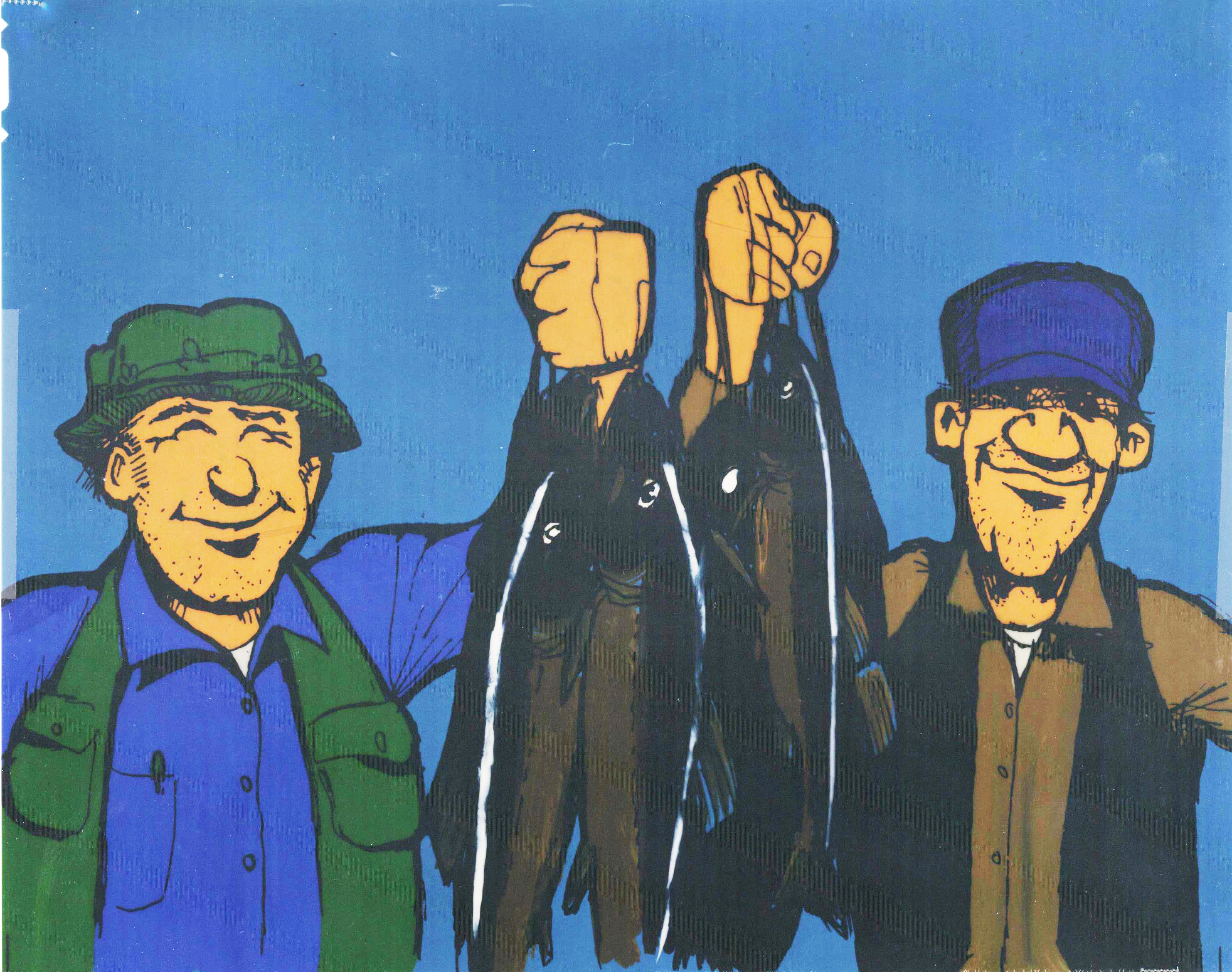 Acute-Deposition Food Pathways
GENII V.2 presents results for 4 seasons      (Winter/spring/summer/autumn)

“Seasons” are surrogates for complex sets of underlying assumptions about plant growth, weathering, uptake, and time-to-harvest

Selection of season depends on meteorological input (this is related to the uncertainty capability)

Seasons below the equator are reversed!  A minor change in an external file to adjust…
Human Exposure
Up to 6 age groups allowed, following ICRP-56,67,69 (International Commission on Radiological Protection)
External Exposure – Doses
Dose rate conversion factors from Federal Guidance Report 12, provided by Keith Eckerman, ORNL
Air Submersion
Water Immersion
Soil Plane
Soil Volume

Eckerman, K. F. and J. C. Ryman. 1993. Federal Guidance Report No. 12: External Exposure to Radionuclides in Air, Water, and Soil, Oak Ridge National Laboratory. FGR 12.
Internal Exposure - Doses
Effective dose equivalent:  ICRP-30
Adult only

Effective dose: ICRP-72
6 age groups
24 organs/tissues
Inhalation classes F, M, S
Risk Calculations – FGR 13
US Federal Guidance Report 13 provides coefficients for 15 cancer sites
Inhalation  (risk/Bq)
Inhalation classes F, M, S

Ingestion  (risk/Bq)
Accounts for different consumption patterns with age
Drinking water
Food crops


Eckerman, K.F., Legget, R.W., Nelson, C.B., Puskin, J.S., Richardson, A.C.B. 1999.  Federal Guidance Report No. 13: Cancer Risk Coefficients for Environmental Exposure to Radionuclides. EPA 402-R-99-001.
Uncertainty Analysis
Parameter uncertainty and sensitivity may be addressed using the SUM3 processor in FRAMES.

All non-control parameters are allowed to be varied, using description files to define ‘available’ parameters

Acute atmospheric releases are an important subset. SUM3 is used to vary start times, creating distribution functions of dose.
Example
We will now begin our guided use case of GENII

Please access the training workbook to follow along with our guided examples

If at any time you have a questions about the code, please enter it in the chat
Questions relevant to the whole class will be answered through the main training room
Simple questions will be answered directly via chat when possible
Any people experiencing difficulties with the GENII example will be directed into the breakout room for one-on-one help with a GENII trainer

Any questions on GENII after the Webinar has closed can be asked through the RAMP website by navigating to the GENII Support Page or emailing Caitlin Condon at PNNL.
Questions?
Thank you!
Caitlin Condon
caitlin.condon@pnnl.gov